M5-5.  Diversity and Community
Prison-based Therapeutic Communities:  
A Comprehensive Staff Training Course
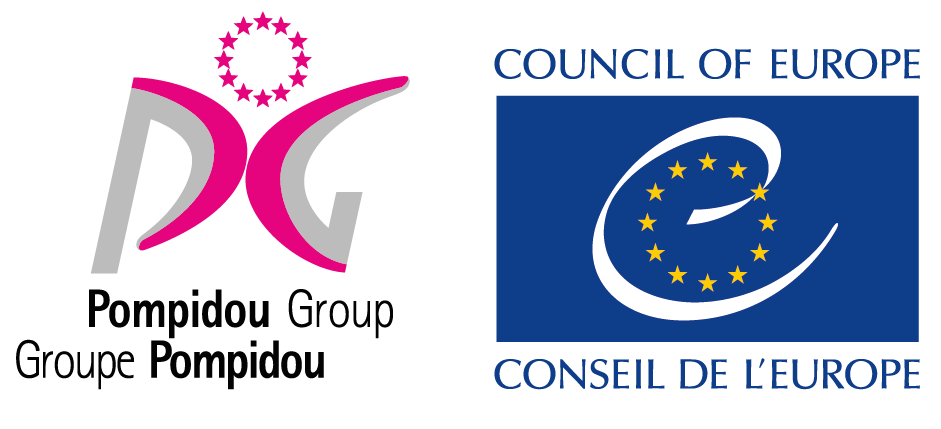 A Diverse Community
Living in a TC with people of all backgrounds promotes recovery and right living because:

it requires that all residents eat, work, and learn together 
this makes perceived differences seem insignificant and leads to focusing on common issues
living together in a TC provides opportunities for conflict
the TC promotes conflict resolution as an opportunity for self-learning
public disclosures of personal pains and challenges help residents recognize common problems and feelings
recognizing things in common fosters acceptance of individuals despite their differences
Prison-based Therapeutic Communities:  
A Comprehensive Staff Training Course
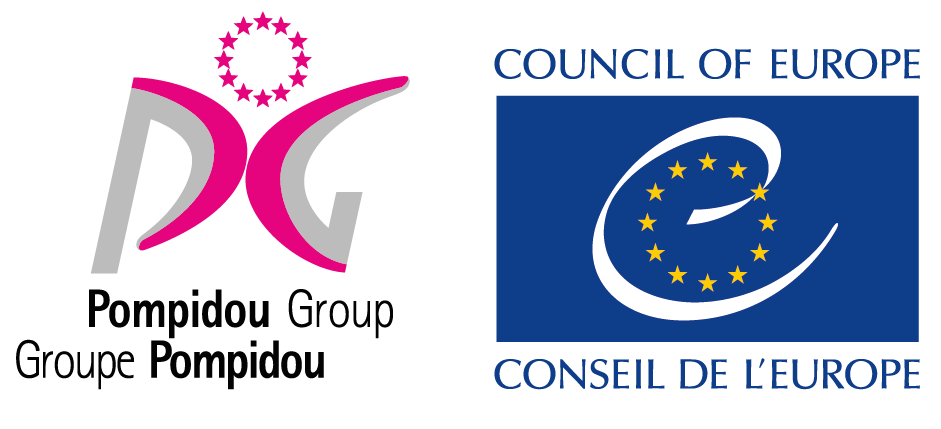 Cliques and Tips
TC staff members should discourage informal groups and cliques (sometimes called ‘tips’) because:

they may undermine the influence of the TC as a whole
they will tend to engage in self-defeating behaviours or attitudes
they can result in ‘side conversations’ excluding others from a conversation 
they can result in condoning self-defeating behaviour, such as breaking rules or not sharing in groups
they create a sense of elitism or superiority that fosters a we–they separation
Prison-based Therapeutic Communities:  
A Comprehensive Staff Training Course
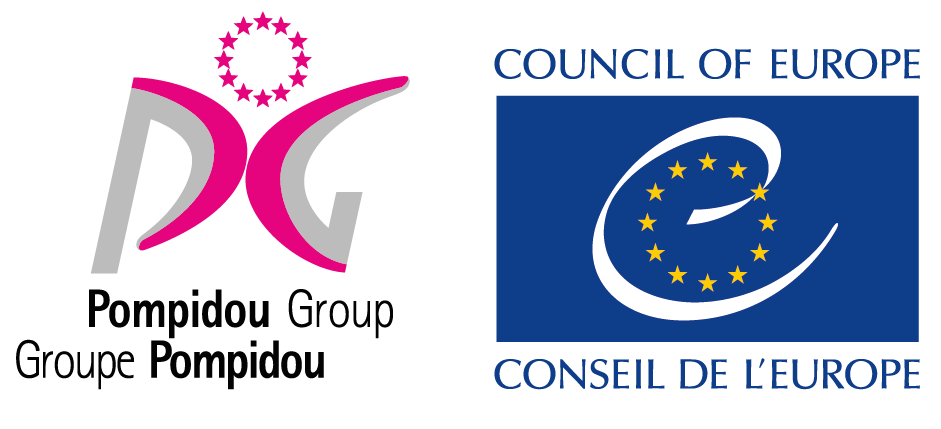 Discouraging or Shutting Down Cliques
TC staff members can discourage exclusive relationships or cliques by :

rotating residents through several work crews and giving them an opportunity to work with many different people  
rotating residents through different therapy and educational groups  
changing sleeping arrangements and room assignments occasionally  
discouraging fixed seating arrangements during meals, meetings, and  seminars. 
emphasising that racial and/or ethnic cliques are NEVER allowed in the TC.
Prison-based Therapeutic Communities:  
A Comprehensive Staff Training Course
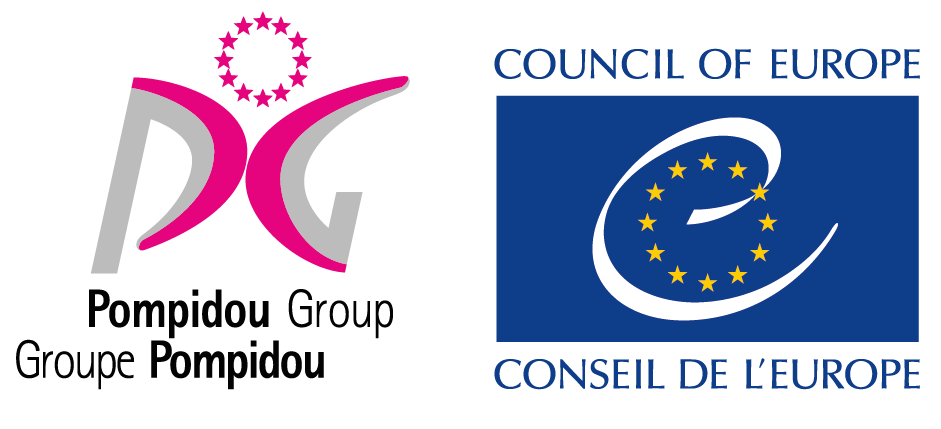 Groups to Encourage a Diverse Community
TC group processes are used to address bias, stereotyping, and prejudice by :

allowing residents to express feelings

talking about feelings that underlie behaviour helps members learn about the universality of human experience

addressing attitudes and behaviours that can potentially divide the community in special theme groups

ensuring that an individual’s problems and prejudices are explored in regular group therapy sessions
Prison-based Therapeutic Communities:  
A Comprehensive Staff Training Course
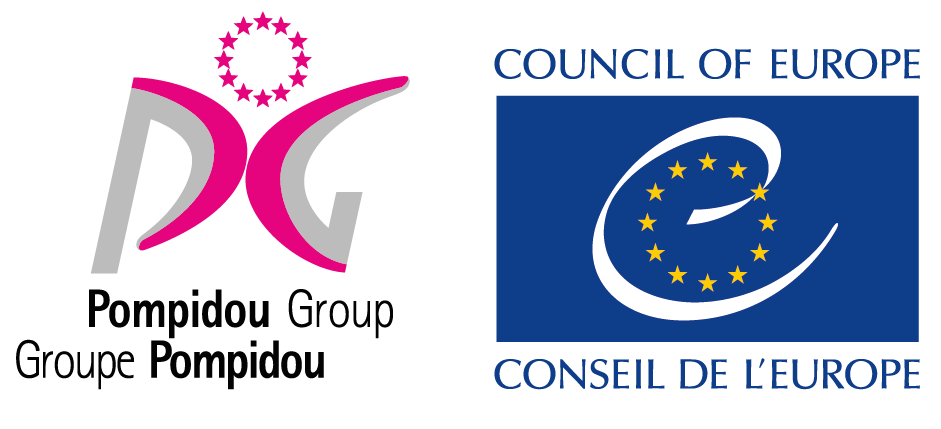 Diversity Focus
Diversity issues can be defused by concentrating the TC focus in other areas: 
 
Focusing on similarities in issues such as substance use
Ensuring work rotas and teams  are diverse
Specific use of role models
Seminars on diversity of all kinds
Prison-based Therapeutic Communities:  
A Comprehensive Staff Training Course
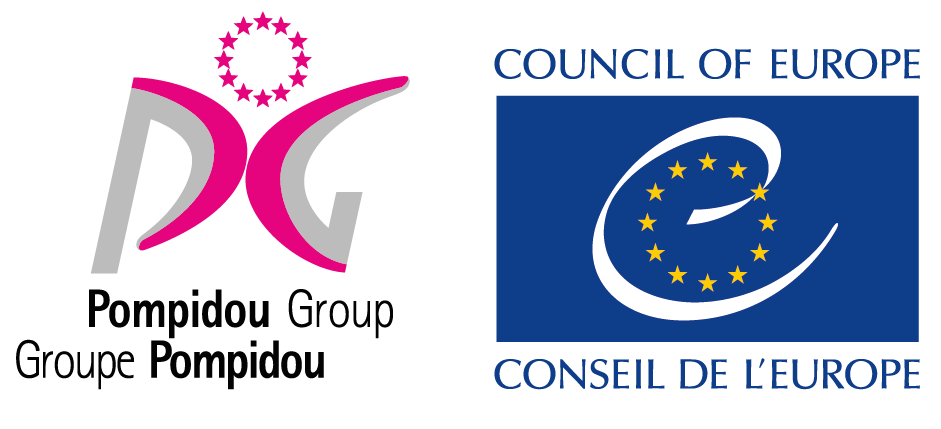